Databázové systémy a SQL
Lekce 7 – Statistické funkce


Daniel Klimeš
Kovariance, korelace
COVAR_POP – Kovariance populační
 COVAR_SAMP – Kovariance vzorková
 CORR  - Pearsonův korelační koeficient
 CORR_S  - Spearmanův koeficient
 CORR_K  - Kendallův koeficient)
SELECT 
	COVAR_POP(hmotnost.value, vyska.value) kovariance_pop, 
	COVAR_SAMP(hmotnost.value, vyska.value) kovariance_sample, 
	CORR(hmotnost.value, vyska.value) pearson,
	CORR_S(hmotnost.value, vyska.value) spearman
FROM eav_real hmotnost, eav_real vyska 
WHERE hmotnost.question_id = 6081 AND vyska.question_id =  6083 
AND hmotnost.subheader_id = vyska.subheader_id
59,276
59,588
0,4799
0,4952
Daniel Klimeš, Databázové systémy a SQL
Lineární regrese
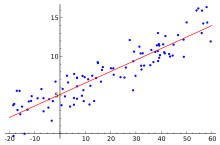 Y = βx + α
CREATE table regr_test as
SELECT ROWNUM x, 3*ROWNUM +5 y FROM questions WHERE ROWNUM < 50
SELECT REGR_SLOPE (y, x), REGR_INTERCEPT (y, x) FROM regr_test
SELECT REGR_SLOPE (hmotnost.value, vyska.value), 
REGR_INTERCEPT (hmotnost.value, vyska.value)
FROM eav_real hmotnost, eav_real vyska 
WHERE hmotnost.question_id = 6081 AND vyska.question_id =  6083 
AND hmotnost.subheader_id = vyska.subheader_id
Daniel Klimeš, Databázové systémy a SQL
Statistické testy
Jednovzorkové (one sample)
 Párové uspořádání
 Nepárové (nezávislé) uspořádání
Výstupní hodnoty testu
SELECT  AVG(hmotnost.value) prumer, 
STATS_T_TEST_ONE (hmotnost.value, 72, 'TWO_SIDED_SIG') two_side,
STATS_T_TEST_ONE (hmotnost.value, 72, 'ONE_SIDED_SIG') one_side, 
STATS_T_TEST_ONE (hmotnost.value, 72, 'DF') df
FROM eav_real hmotnost, eav_real vyska 
WHERE hmotnost.question_id = 6081 AND vyska.question_id =  6083
Daniel Klimeš, Databázové systémy a SQL
Párové testy
Parametr měřený před a po zásahu (léčba)
SELECT 
   STATS_T_TEST_PAIRED (pred.value, po.value, 'TWO_SIDED_SIG'), 
   AVG(pred.value), AVG(po.value) 
FROM eav_real pred, eav_real po 
WHERE pred.question_id = 917 AND po.question_id = 918
   AND pred.subheader_id = po.subheader_id
   AND ROWNUM <= 100
Daniel Klimeš, Databázové systémy a SQL
Test nezávislých výběrů
Data měřená na dvou nezávislých vzorcích
SELECT  
STATS_T_TEST_INDEP (sex, sysdate – date_of_birth,  'TWO_SIDED_SIG') two_side,
STATS_T_TEST_INDEP (sex, sysdate – date_of_birth 'DF') df,
STATS_T_TEST_INDEPU (sex, sysdate – date_of_birth 'TWO_SIDED_SIG') two_side_u,
STATS_T_TEST_INDEPU (sex, sysdate – date_of_birth 'DF') df_u
FROM patients 
WHERE sex IN (‘F’,’M’) and date_of_birth IS NOT NULL
Daniel Klimeš, Databázové systémy a SQL
ANOVA
porovnání více než 2 vzorků
 analyzujeme účinek jednoho faktoru na zkoumanou proměnnou
SELECT  
  STATS_ONE_WAY_ANOVA(riziko.value, delka_hosp.value, 'F_RATIO') f_ratio,
  STATS_ONE_WAY_ANOVA(riziko.value, delka_hosp.value, 'SIG') p_value

FROM eav_real delak_hosp, eav_int riziko, 
           event_subheader es_hosp, event_subheader es_riz  

WHERE delka_hosp.question_id = 3482 
AND es_hosp.subheader_id = delka_hosp.subheader_id 
AND es_riz.subheader_id = riziko.subheader_id 
AND riziko.question_id = 3442 and es_riz.header_uid = es_hosp.header_uid
Daniel Klimeš, Databázové systémy a SQL
Cvičení
Vypište počty studentek  a studentů zapsaných  v jednotlivých předmětech
Vypište počty žen a mužů zařazených v jednotlivých studiích
Daniel Klimeš, Databázové systémy a SQL